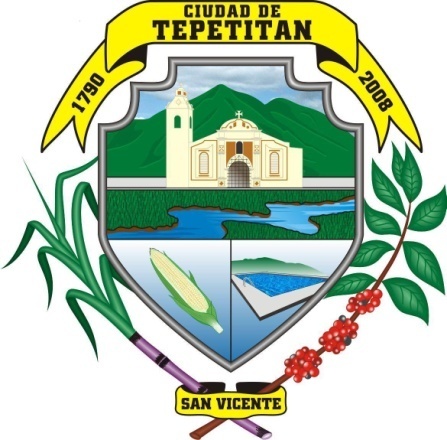 ALCALDIA MUNICIPAL DE TEPETITAN
RENDICION DE CUENTAS 
AGOSTO 2014  -  AGOSTO 2015

INVERSION EN EL MUNICIPIO
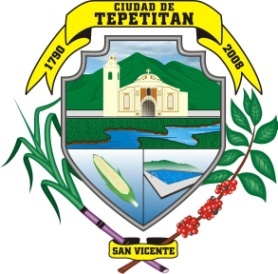 DATOS GENERALES
CANTIDAD DE PROYECTOS     	: 30

MONTO INVERTIDO			: $ 823,405.66
GRAFICO DE INVERSION
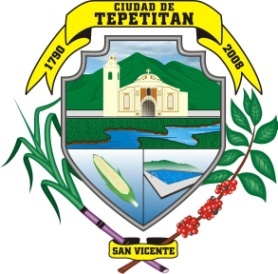 DISTRIBUCION DE LA INVERSION
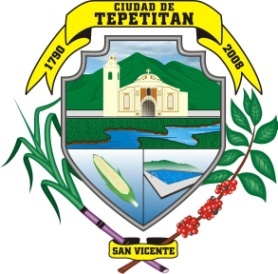 DONDE SE HA INVERTIDO
PROYECTO POR FUENTE DE FINANCIAMIENTO
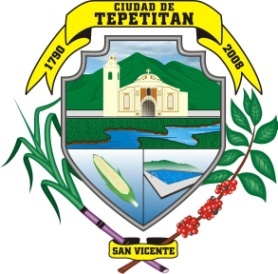 DETALLE DE INVERSION
DETALLE DE INVERSION
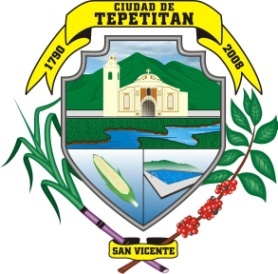 DETALLE DE INVERSION
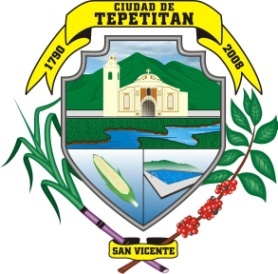 DETALLE DE INVERSION
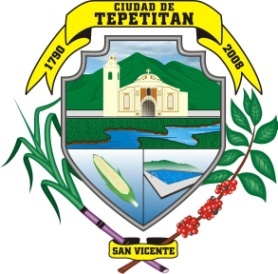 DETALLE DE INVERSION
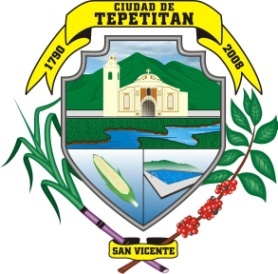 DETALLE DE INVERSION
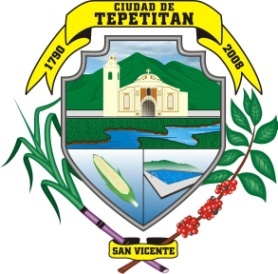 PROYECTOS A EJECUTAR
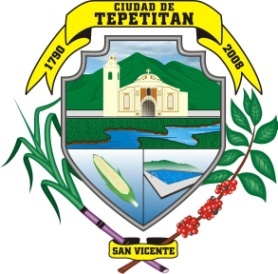 PROYECTOS A EJECUTAR
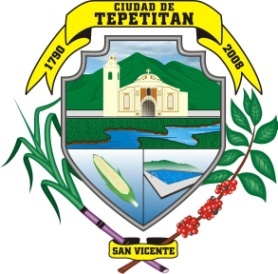